Biopharmaceutics  Course 1:  
Lec.1 Introduction to bipharmaceutics and absorption of drug:

Department of pharmaceutics
Dr. Ahmed  Abdulkareem Alsaad
1
BIOPHARMACEUTICS
Introduction to bipharmaceutics:


2
3
4
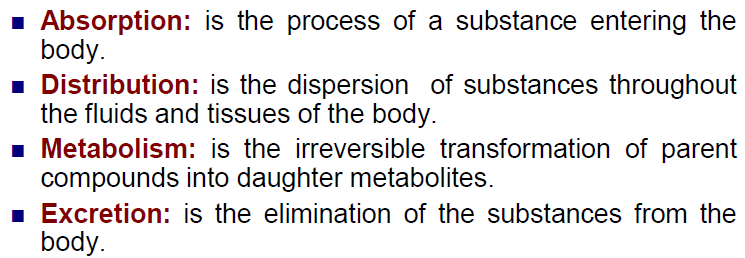 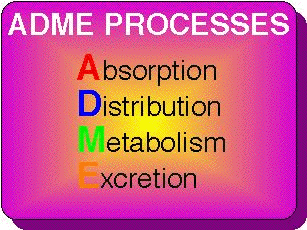 5
6
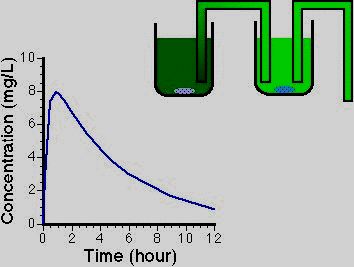 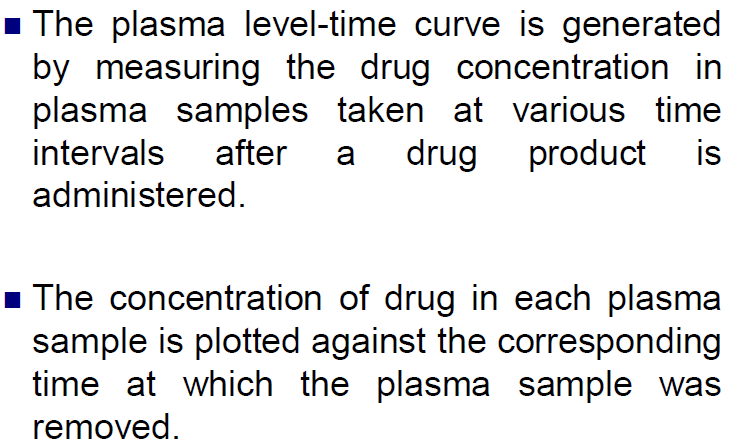 7
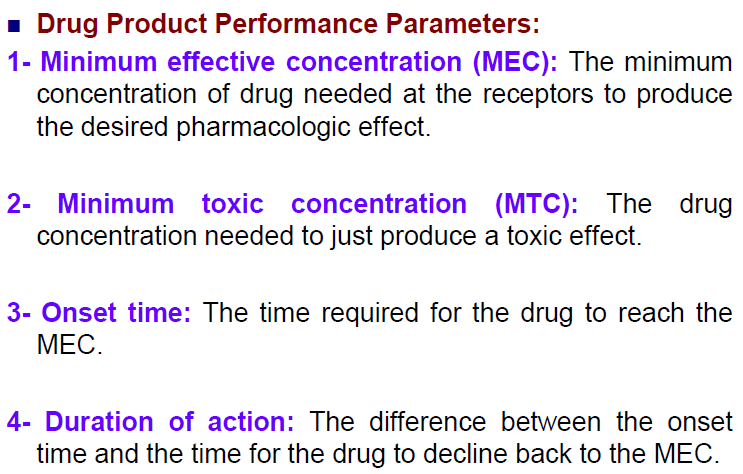 8
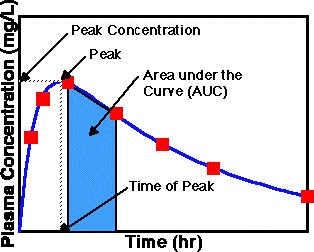 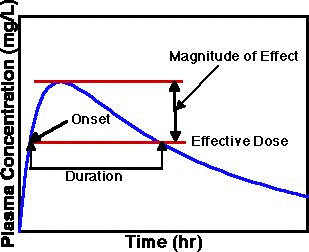 9
10
11
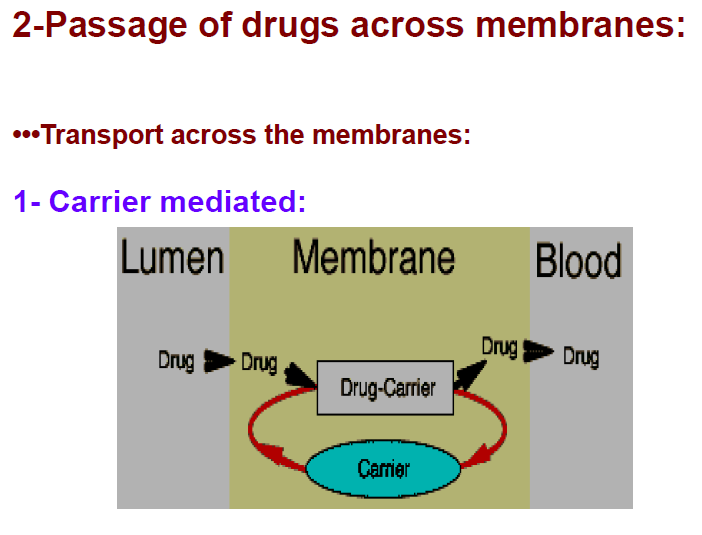 12
13
14
15
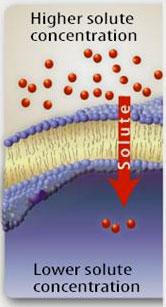 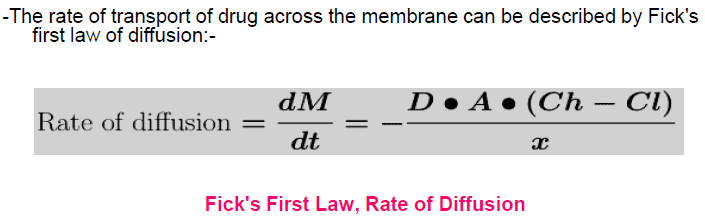 16
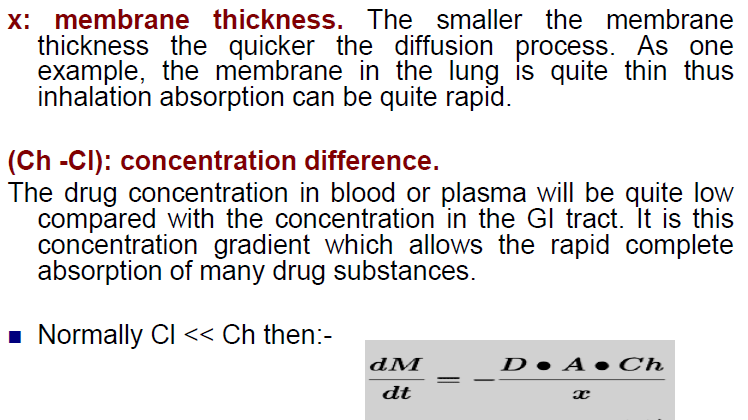 17
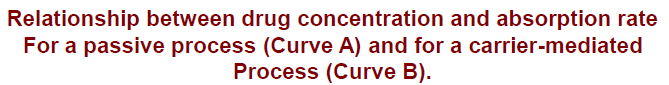 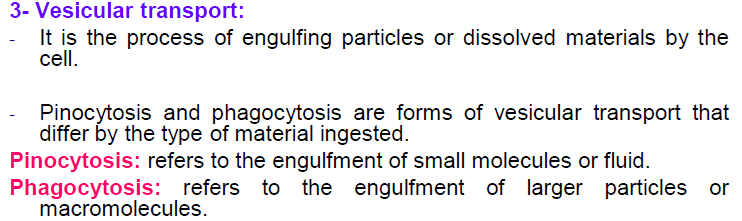 18
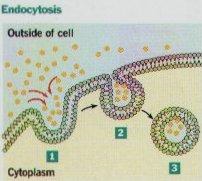 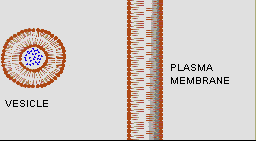 19
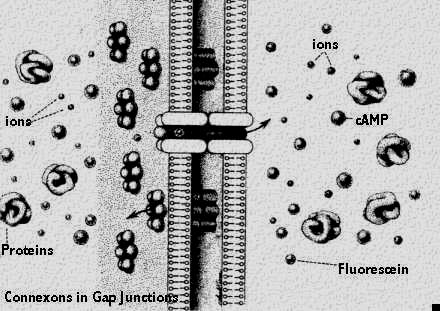 20
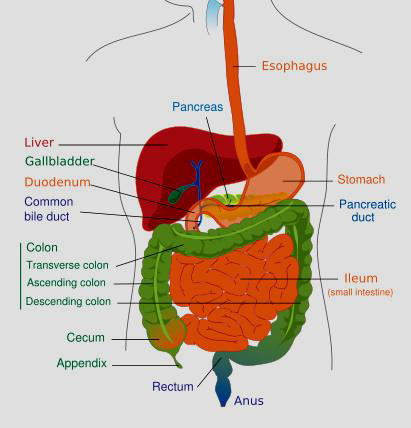 21
22
23
24
25
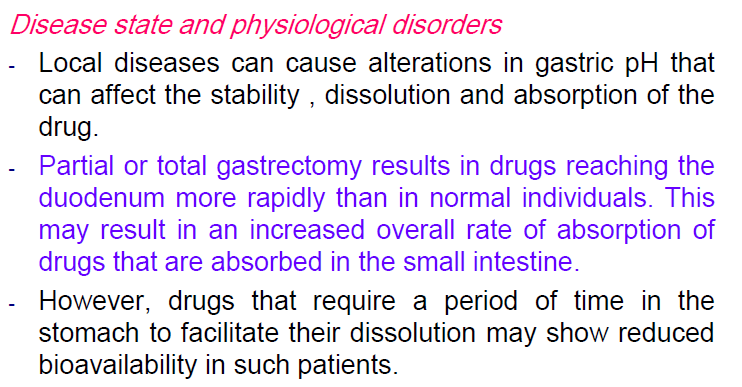 26
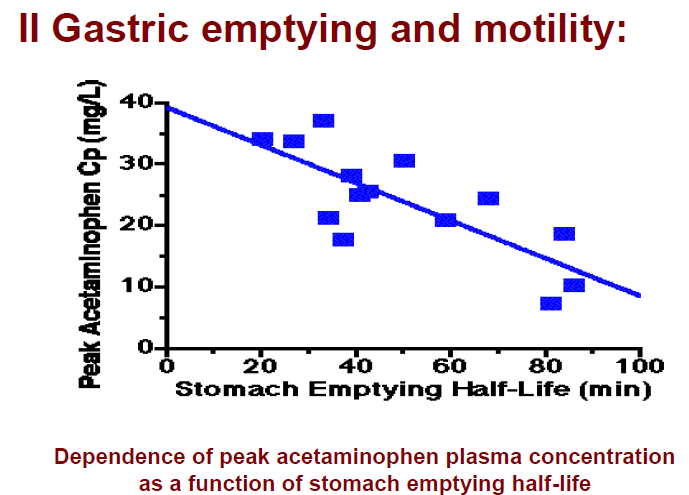 27
28
29
30
31
32
33
34
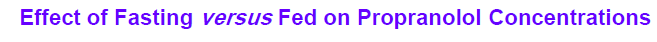 35
36
37
38
39
40
41
42
43
44
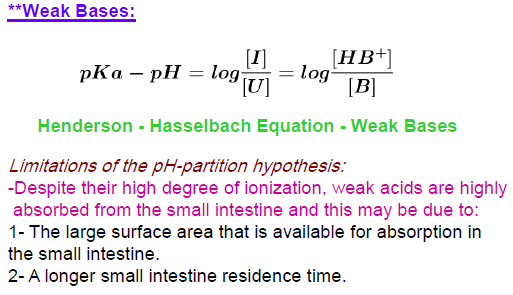 45
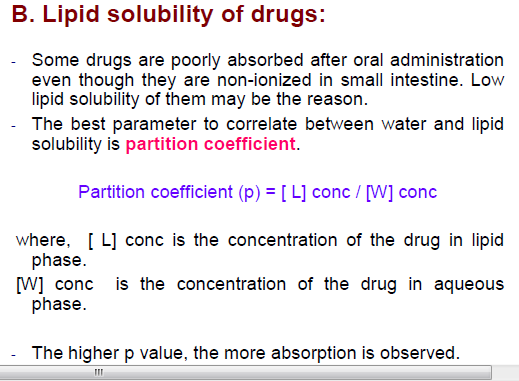 46
47
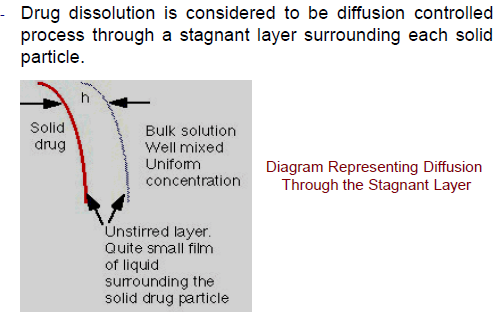 48
49
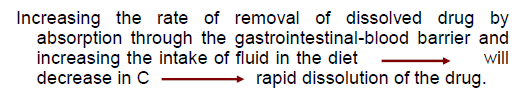 50